Живи родник !Презентацию к уроку по краеведению подготовила:учитель начальных классов МКОУ Калачеевская СОШ №1, г. Калач, Воронежской области,Журавлева Валентина Ивановна
«Божий дар!»
Среди камней родник забил,
Чистой водой нас наградил.
И каждый мимо проходя,
Пьёт жадно воду родника!
Вода – есть жизнь,
А жизнь – одна!
Храните струйки родника!
Пускай журчат по всей земле,
Святые лики в той воде,
Ведь наш родник – то Божий дар,
Для человека, как нектар!!!   (стихи собственного сочинения)
Что такое родник, что значит родник?
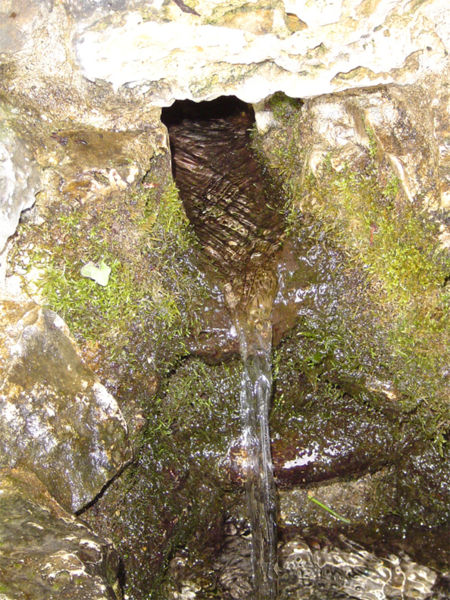 - РОДНИК: водный источник, текущий из глубины земли, ключ.
Толковый словарь Ожегова 
Родник между ними из почвы бесплодной, журча, пробивался волною холодной. Лермонтов.  
Родни́к (исто́чник, ключ, крини́ца) — естественный выход подземных вод на земную поверхность на суше или под водой (подводный источник).
В селе Берёзовка, Воробьёвского района, Воронежской области , среди холмов, журчит  родник.
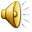 Люди со всей округи очень ценят и чтут его!
Местные жители даже сочинили такое обращение к людям!
Результаты анализа воды показали, что воду  эту можно пить с пользой для здоровья!
Школьники посадили деревца, в тени которых стоит беседка. Уставший путник может присесть у родника, испить водицы и отдохнуть!
Нескончаем поток людей к роднику!
Местные жители очень дорожат родником и называют его «Дар Божий!»
Вот так и струится водичка на благо людям!
Замирает сердце от этой красоты природы, а душа поёт: « Живи, родник, живи….!»
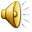